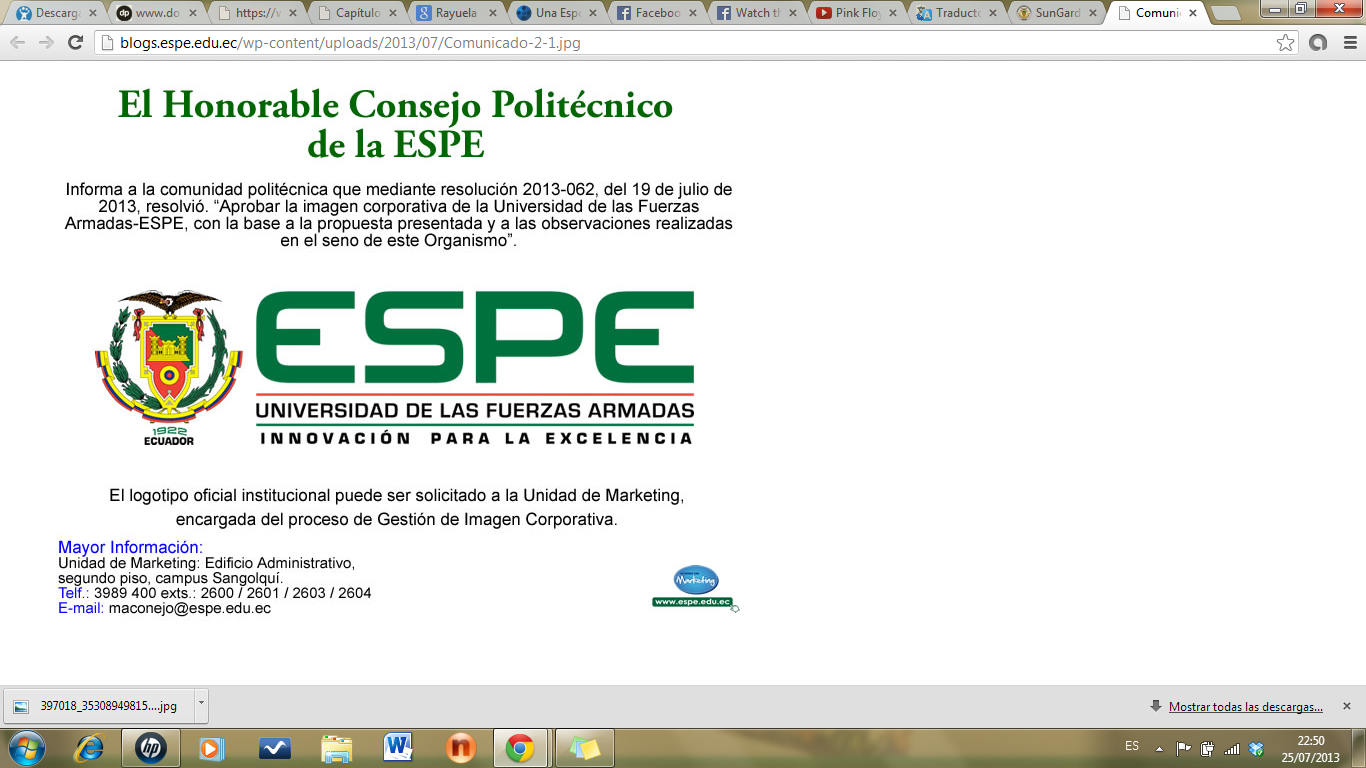 Alternativas de Desarrollo Sostenible de la parroquia de San Juan de Pastocalle
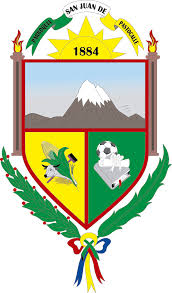 Docente tutor: Mgst. Eloísa Acosta
Mgst.Doris Velásquez
Integrantes: 
Johanna Benites
Cueva Jenny
Sangolquí, 21 de Noviembre de 2016
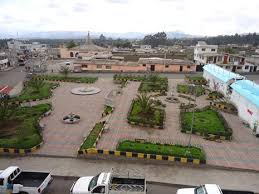 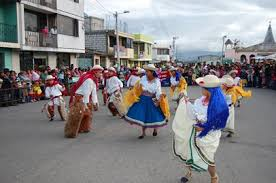 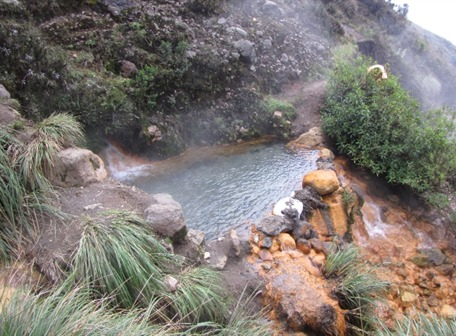 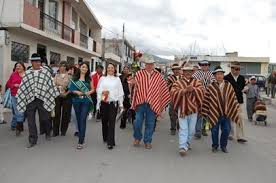 Estructura del Documento
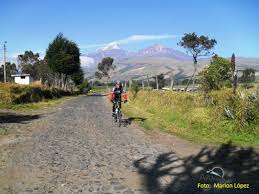 Planteamiento del Problema
Antecedentes
Situación Geográfica
Actividades Económicas
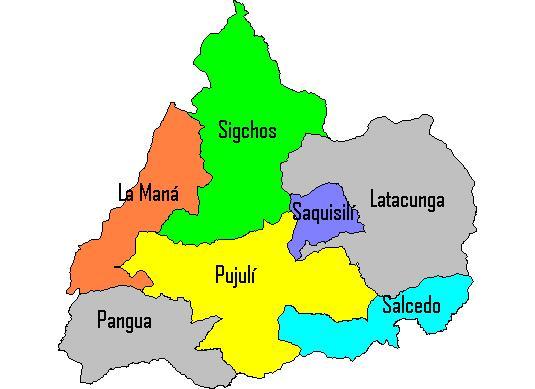 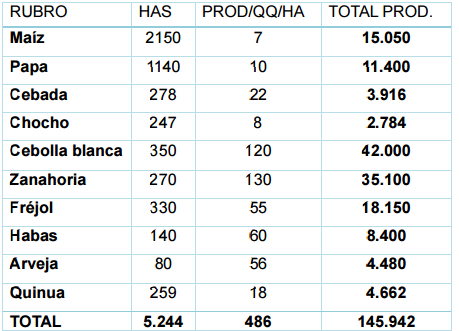 Objetivos
Teorías de Soporte:
Según el  (Informe Brundtland , 1987, pág. 10) desarrollo sostenible es aquel que “logra satisfacer las necesidades actuales, sin comprometer a las generaciones futuras de poseer la capacidad de satisfacer sus propias necesidades”.
La Organización Mundial del Turismo OMT, expone al turismo sostenible como “ una clase de turismo que toma en cuenta la importancia de las consecuencias actuales dentro de la economía, medioambiente y ámbito social, así como los efectos que la mala práctica del turismo puede generar a futuro y afecten a la capacidad de satisfacer las necesidades de los turistas, empresas y medio ambiente en el que habitan las comunidades anfitrionas”
La Organización Mundial del Turismo OMT, ha identificado los principios para la práctica del turismo sostenible:
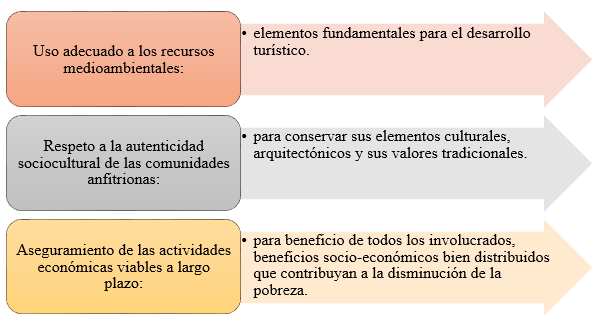 Beneficios que conlleva el turismo sostenible:
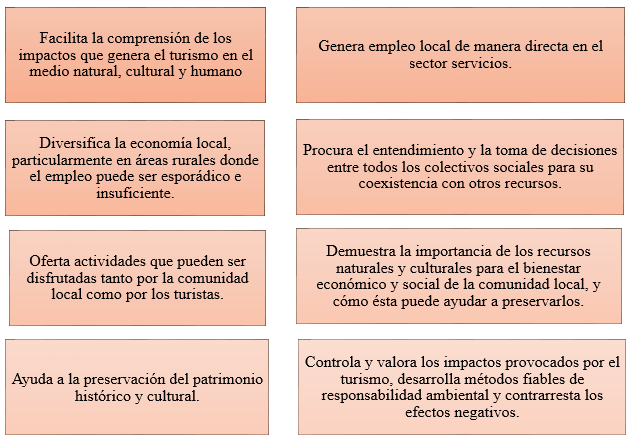 (Francesco & Daniele, 1993, págs. 4-6).
Metodología
Censo
Muestra
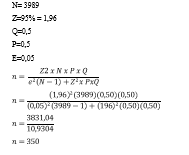 ANÁLISIS DE LOS
RESULTADOS
ENTREVISTA:
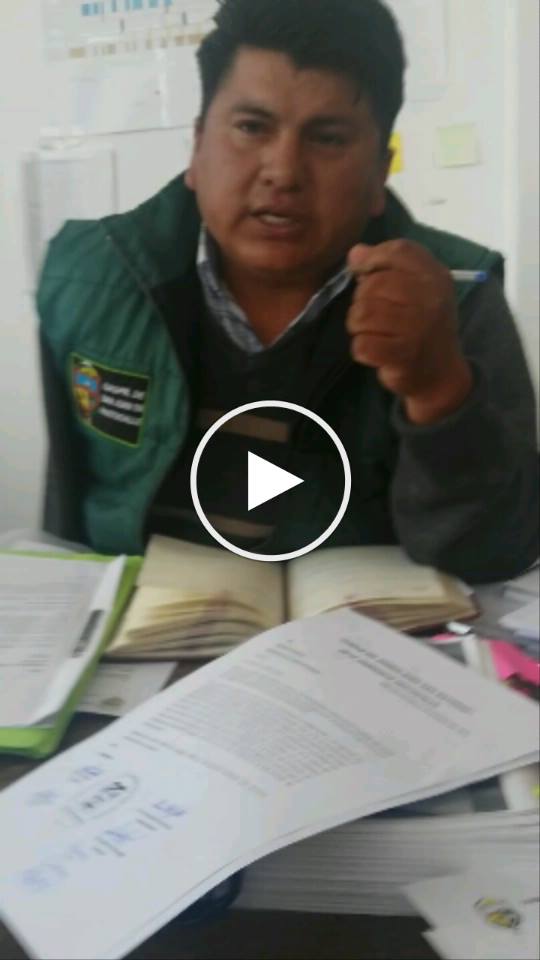 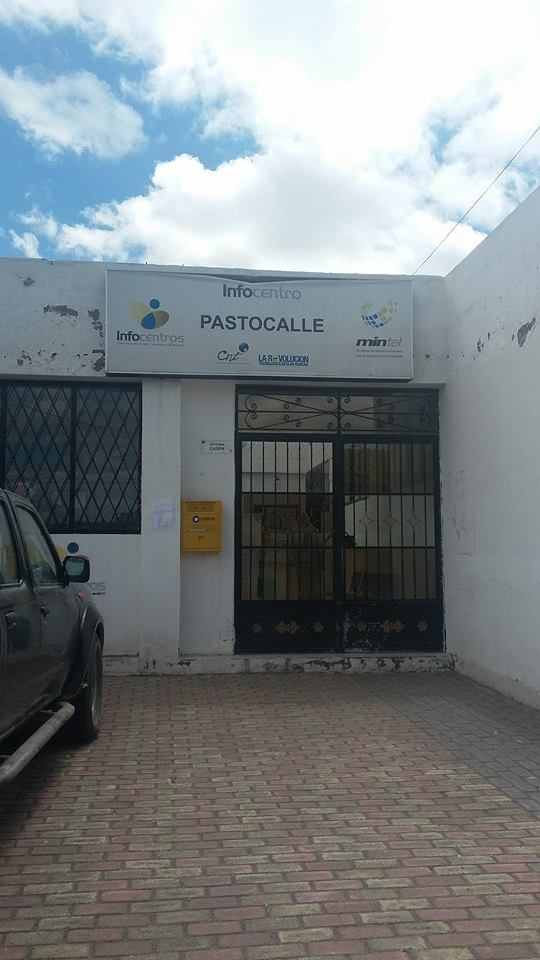 FICHAS DE OBSERVACIÓN:
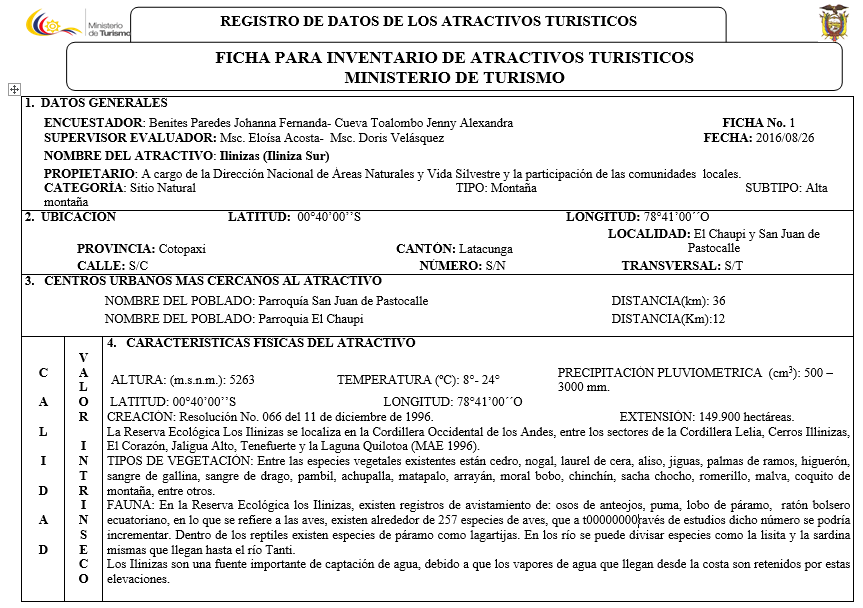 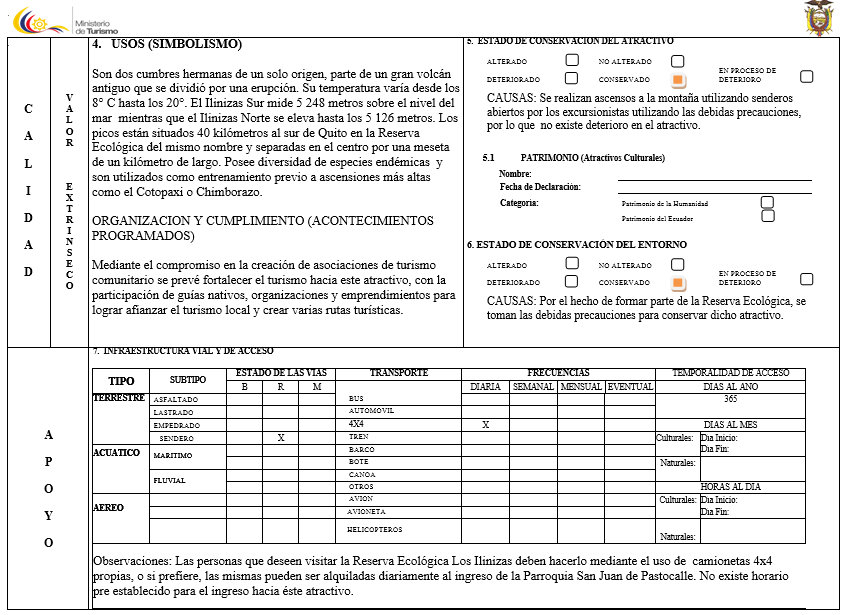 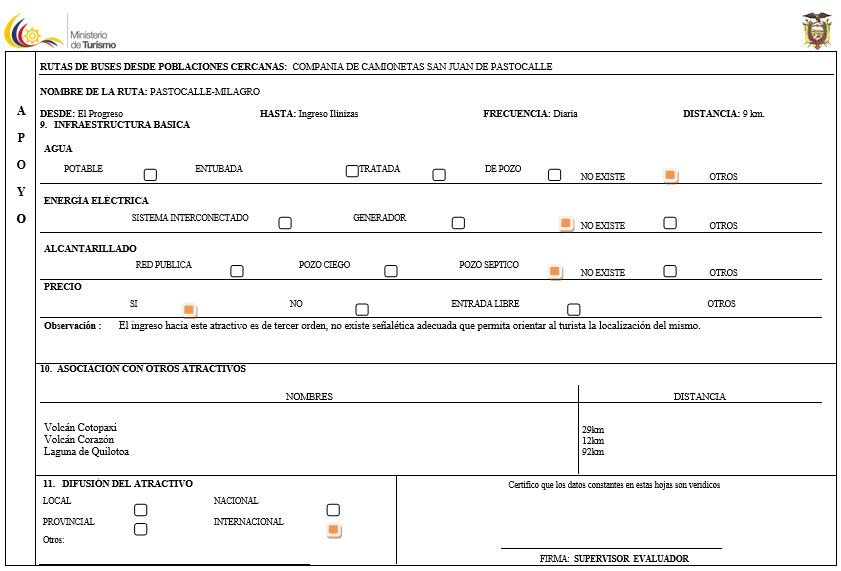 ENCUESTAS
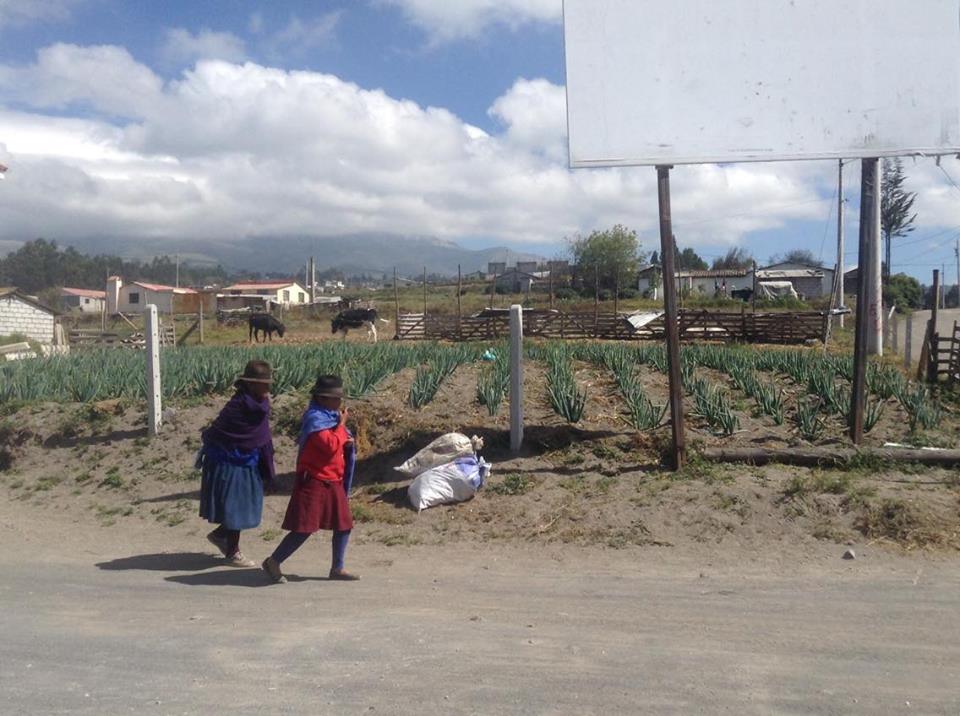 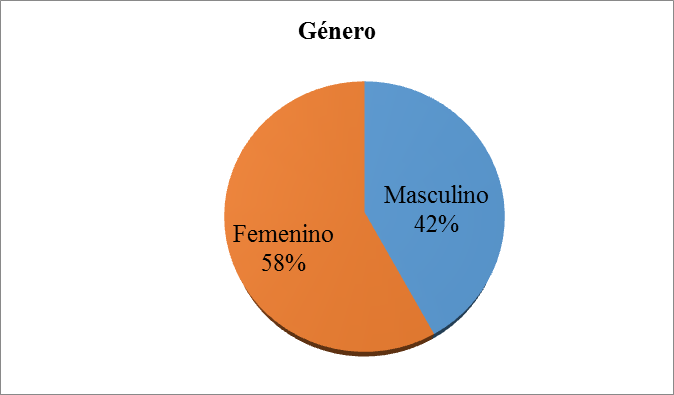 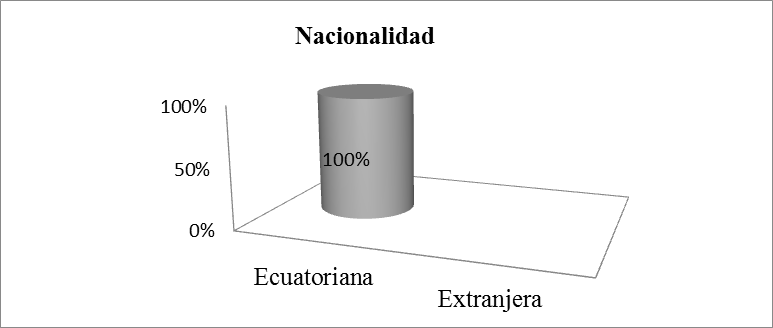 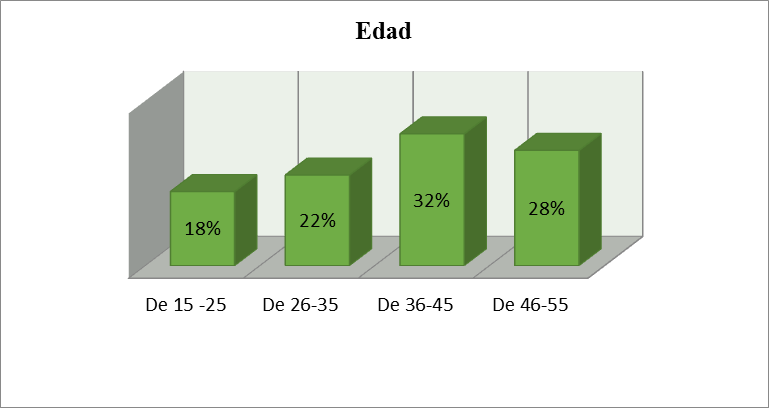 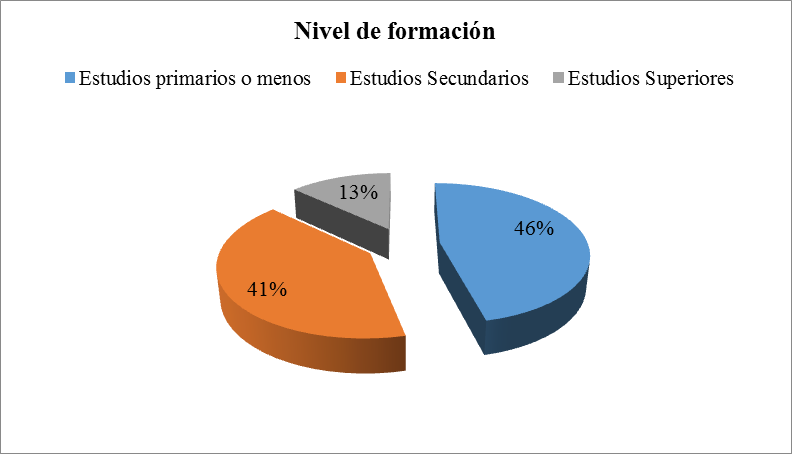 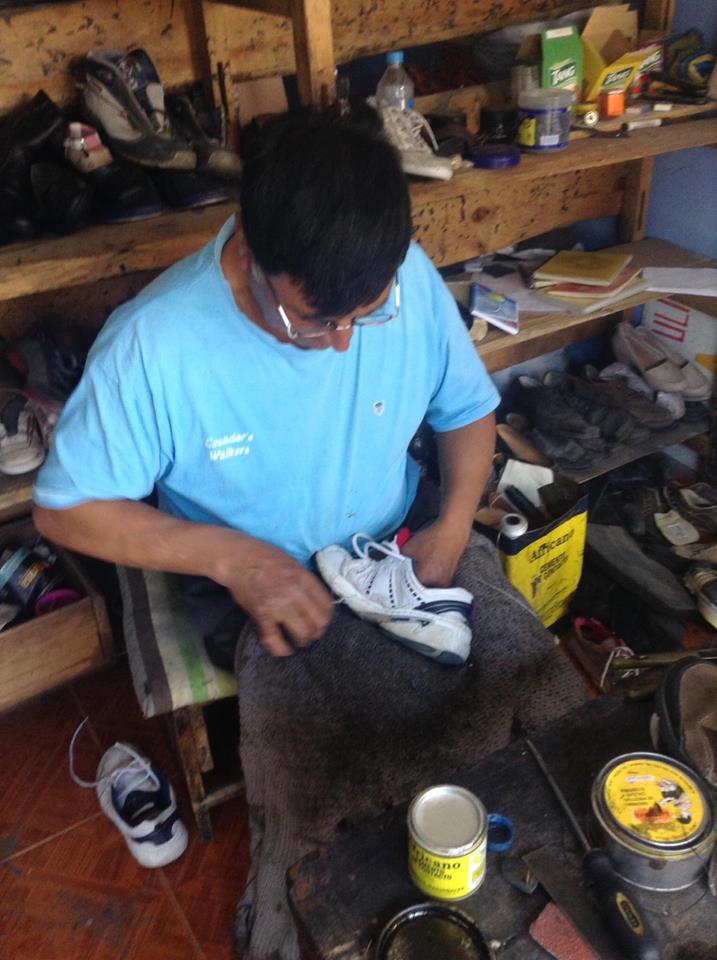 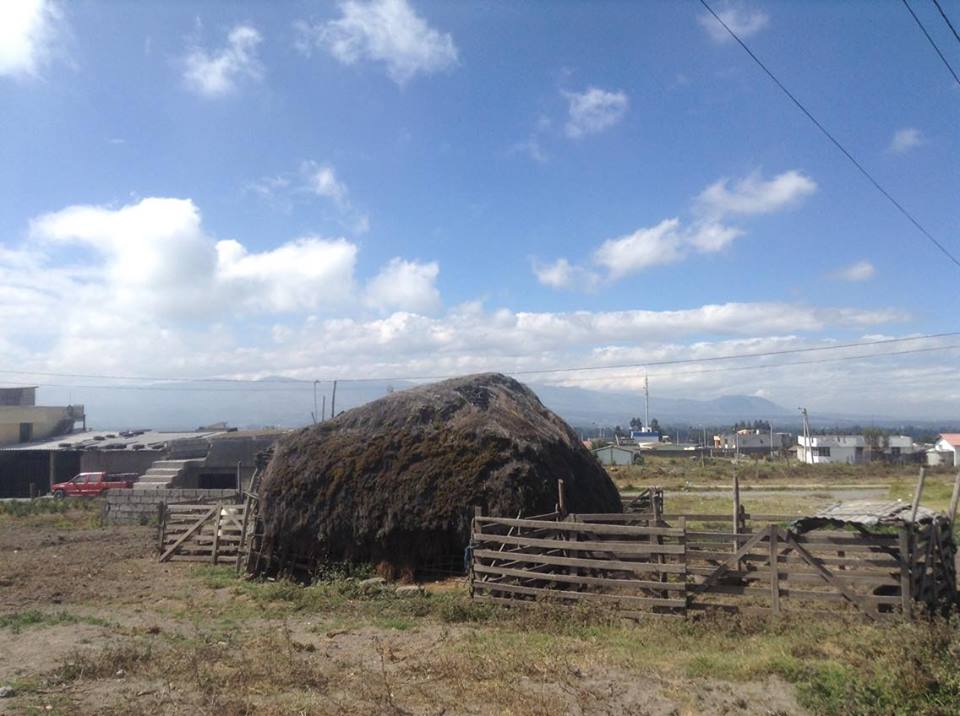 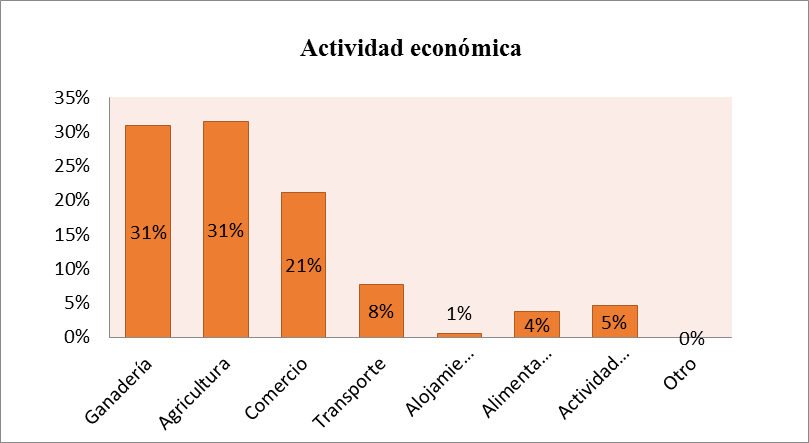 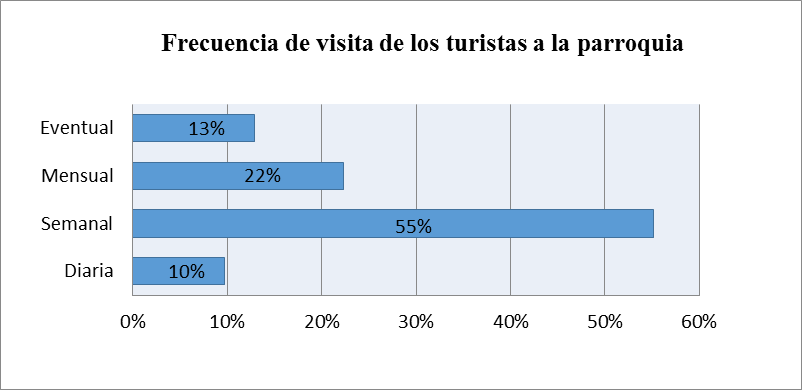 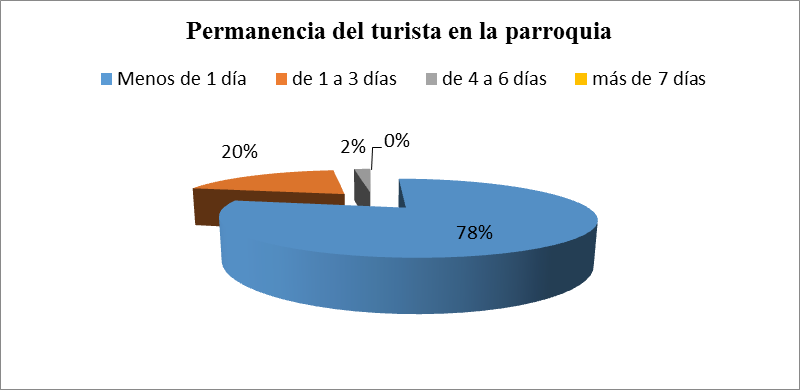 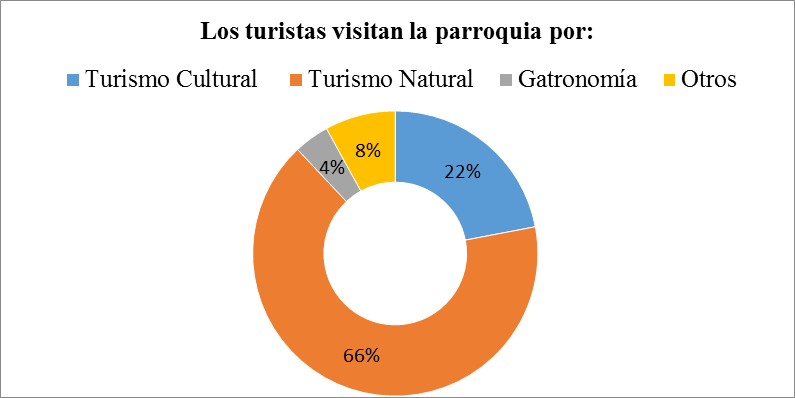 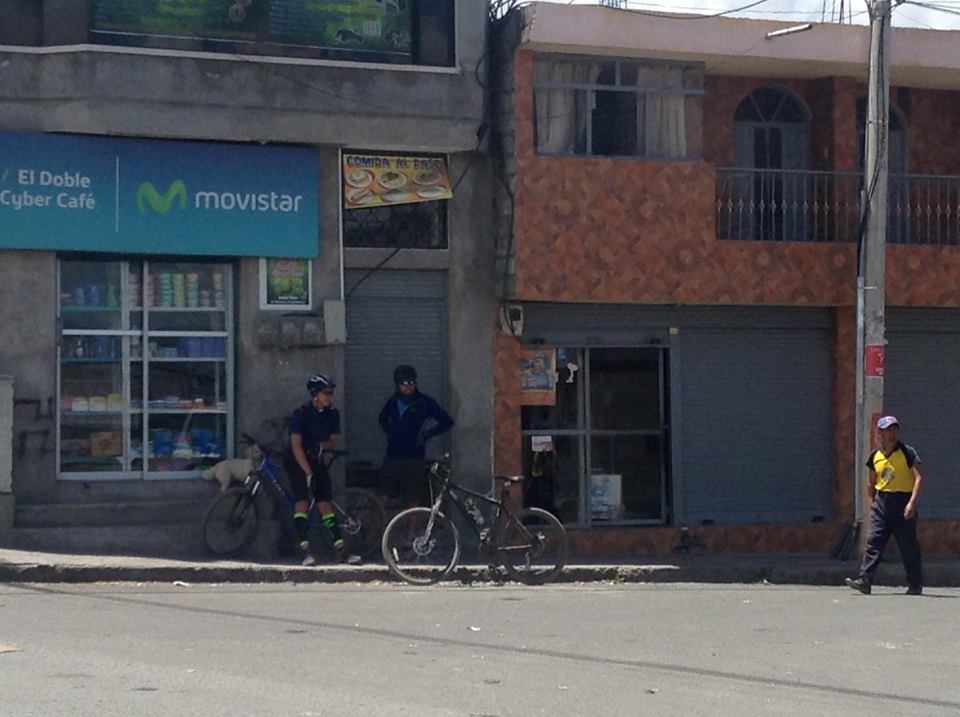 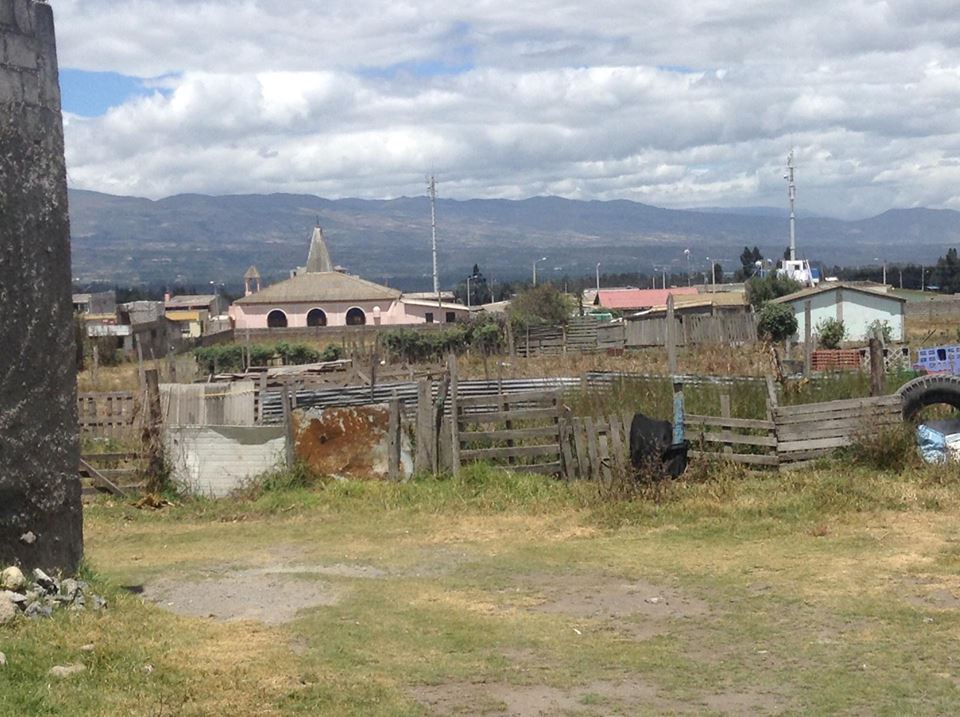 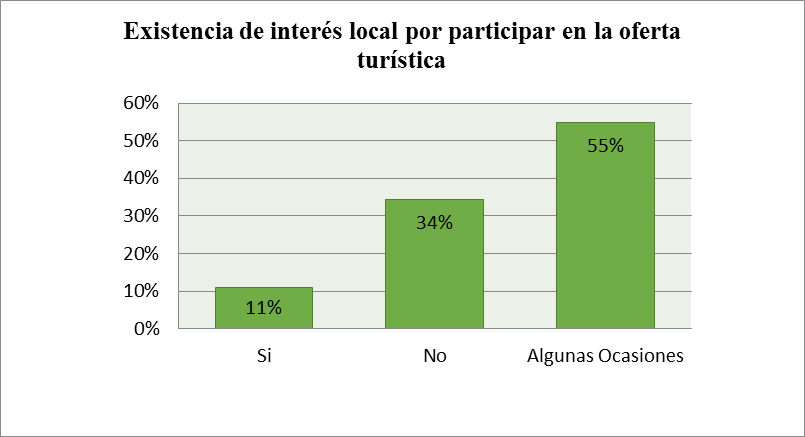 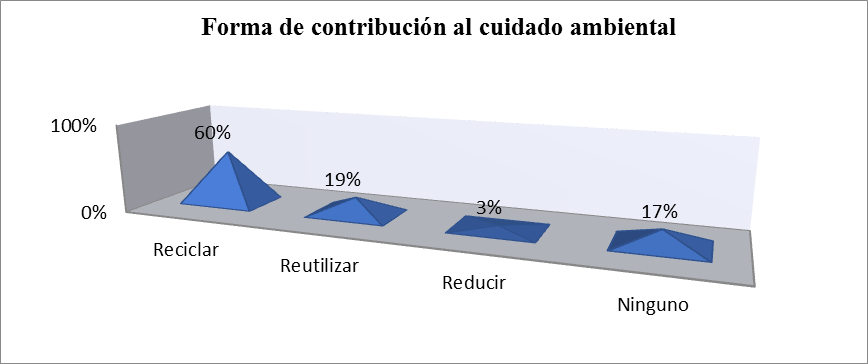 CONCLUSIONES
RECOMENDACIONES
GRACIAS POR SU
ATENCIÓN